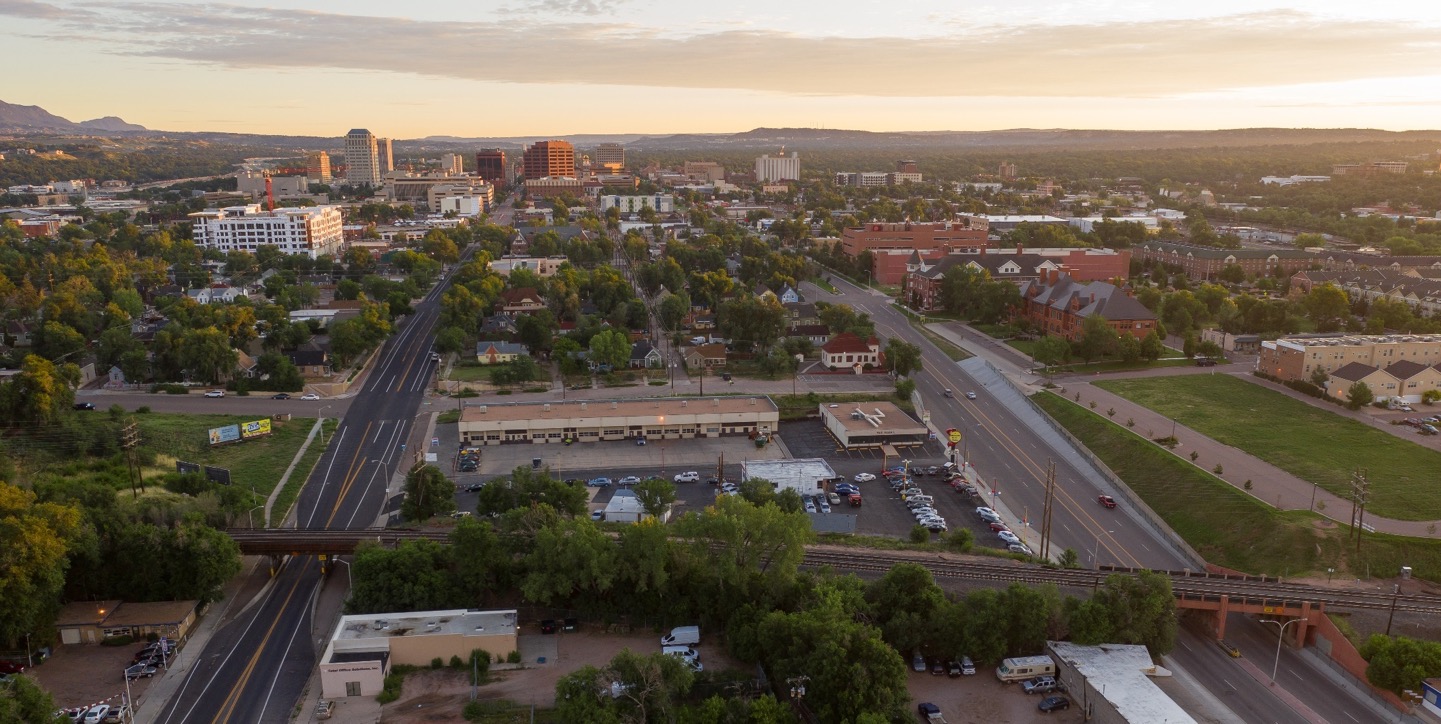 CITY OF	COLORADO	SPRINGS  SOUTH DOWNTOWN RAILROAD  UNDERPASS RECONSTRUCTION
September 2020
Purpose
The City of Colorado Springs  has initiated a study	to  determine the best approach  for optimal  location and design of two railroad  bridges at the south end of  downtown Colorado Springs.  The aging bridges over South  Nevada Avenue (70 years old)  and S. Tejon Street (115 years  old) are in poor condition and  require replacement.
Goals
Gain understanding of the long-term needs and opportunities for this public infrastructure
Effectively address railroad operational, maintenance and safety needs
Maintain and improve traffic operations on Nevada Avenue, Tejon Street, and intersecting streets
Complete a Quiet Zone study and implement the findings
Address pedestrian and bicycle connectivity and safety across the railroad tracks
Design bridges and associated improvements that are compatible with and improve access to  surrounding neighborhoods and land uses, and are supportive of development opportunities
Design bridges and underpasses to be welcoming and attractive
Address cost effectiveness to construct and maintain the bridges
Develop an improvement program and funding strategy to provide financing through a combination  of City, regional, federal, state and railroad sources
Develop beneficial internal and external City partnerships
Inform the public and engage stakeholders potentially impacted by the project
Project Process & Schedule
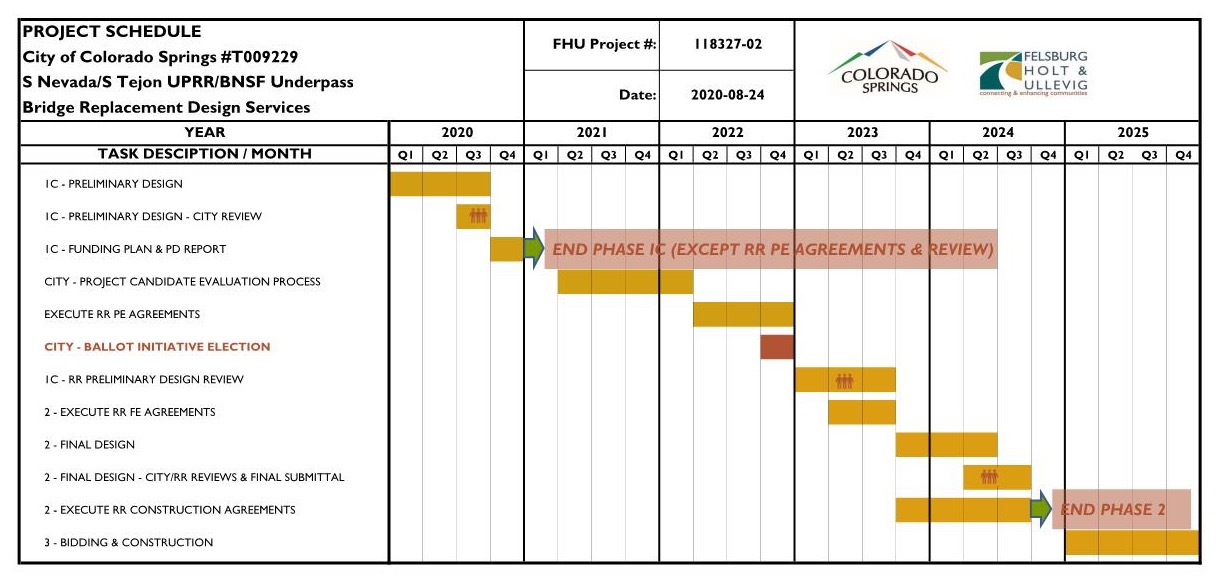 Project Process & Schedule
2018:		Project Initiation and start of stakeholder and public outreach

2019: 	Planning – Alternatives evaluation and recommendation 

2020-2021:	Preliminary design and property owner/stakeholder engagement (current effort)

2022:		November construction ballot initiative election

2023-2024:	Final design and railroad negotiations

2025:		Earliest year for start of construction
Alternative H (Reconstruction in existing railroad right-of-way)
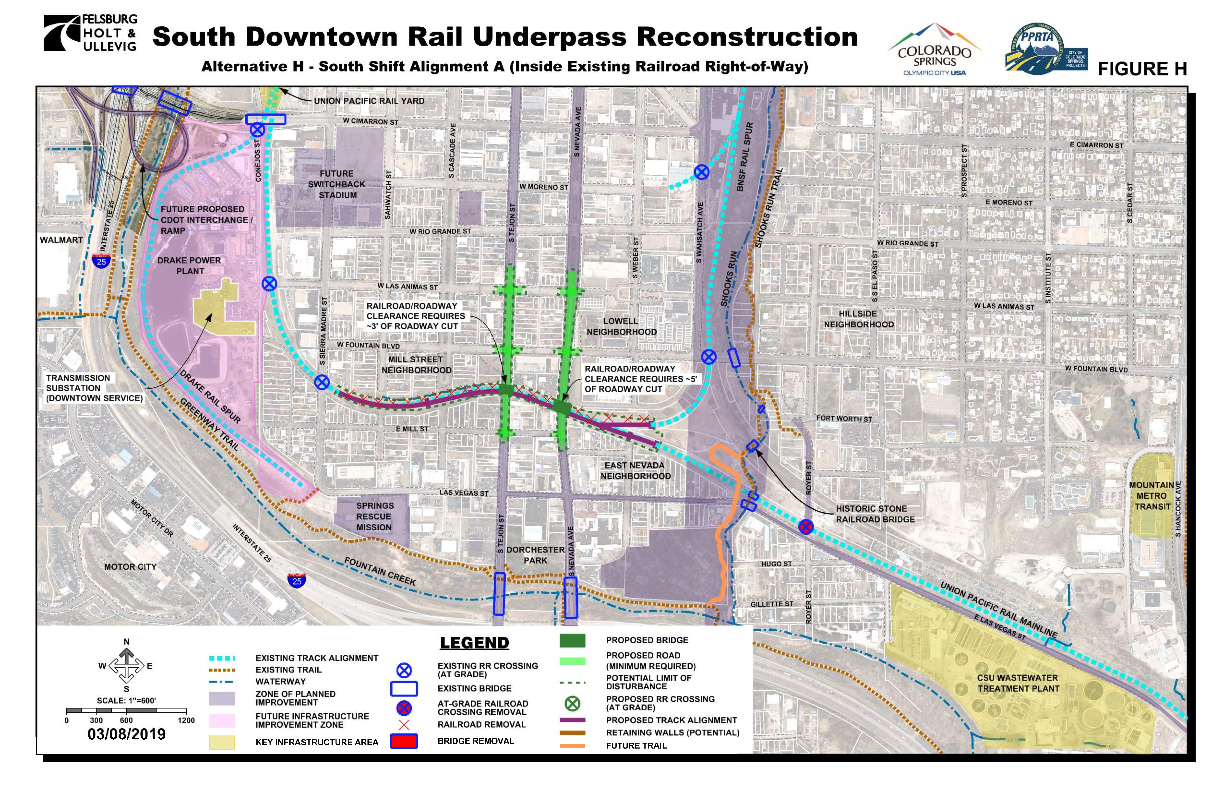 Alternative M1 (now identified as the preferred alternative)
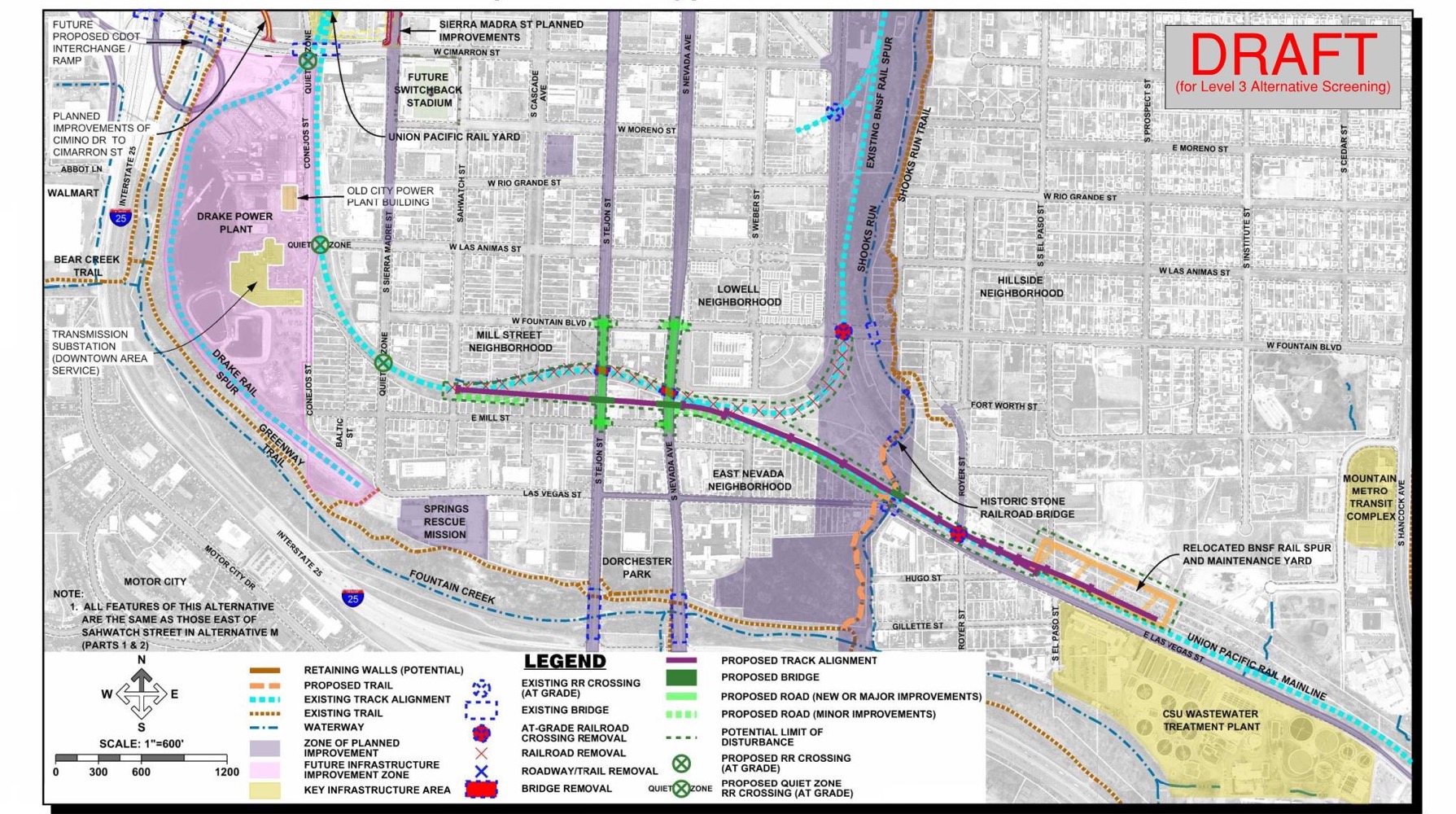 Alternative M (M1 and a potential future M2)
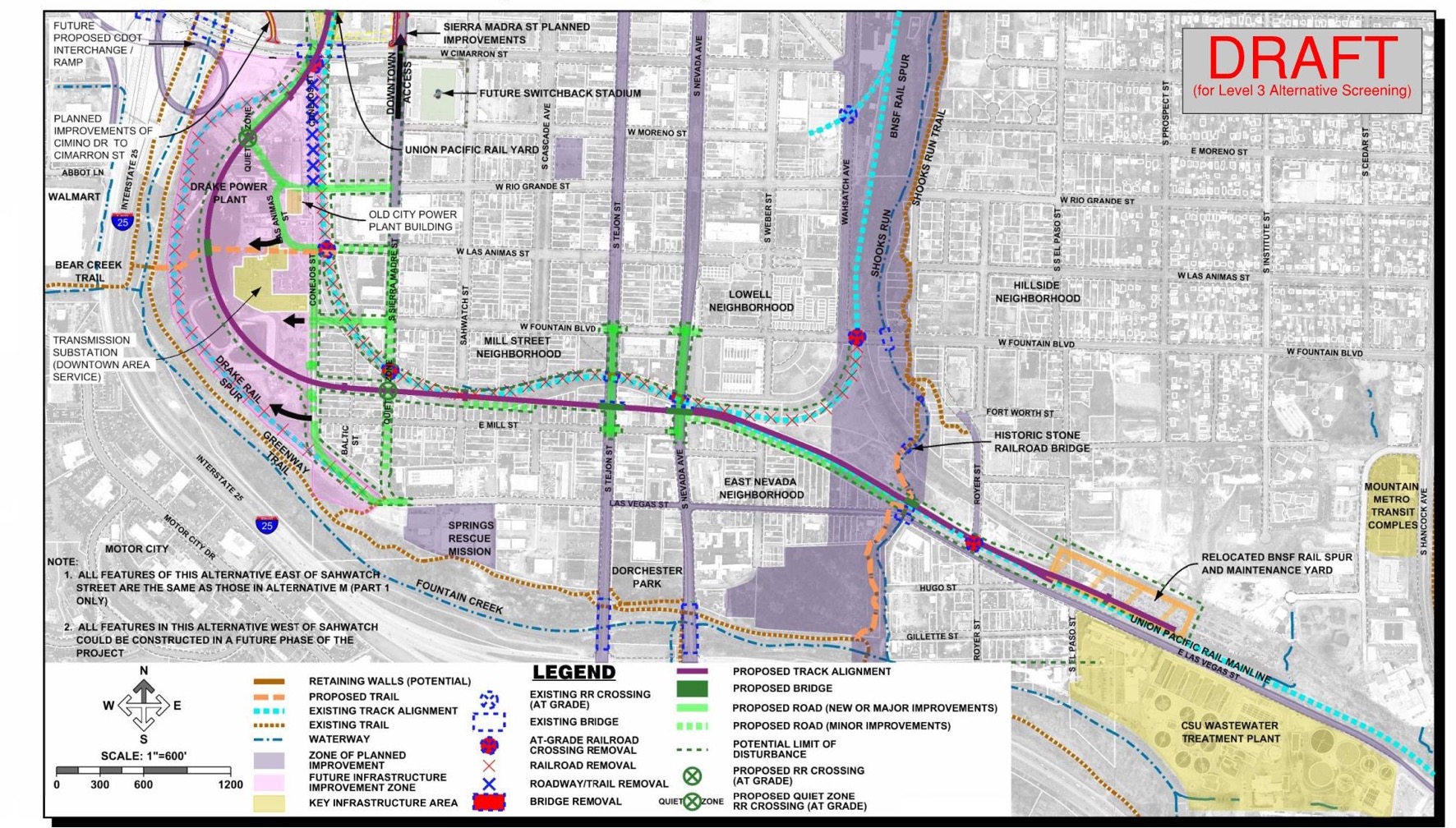 Alternative N (Eliminated)
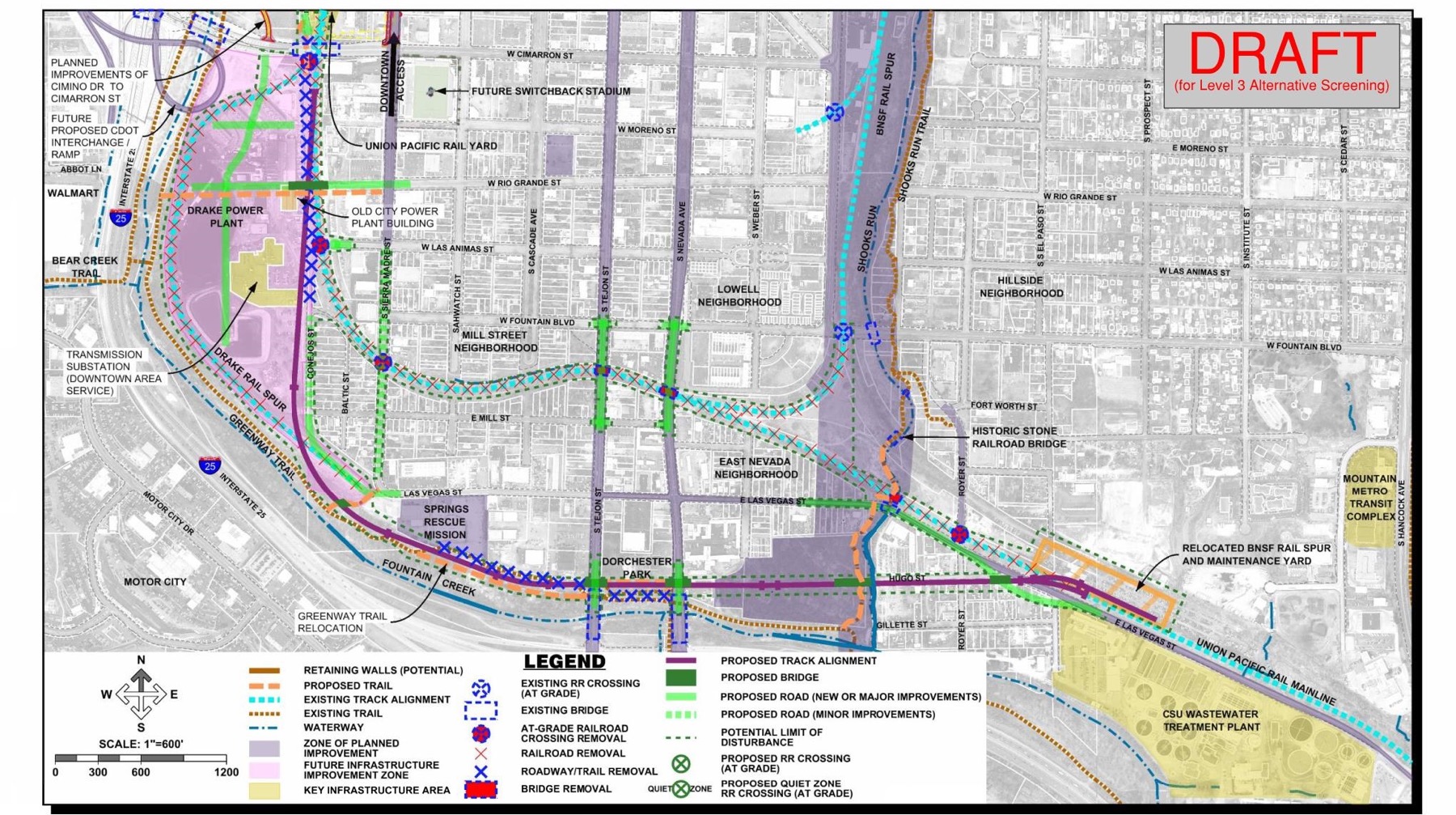 Alternative O (Eliminated)
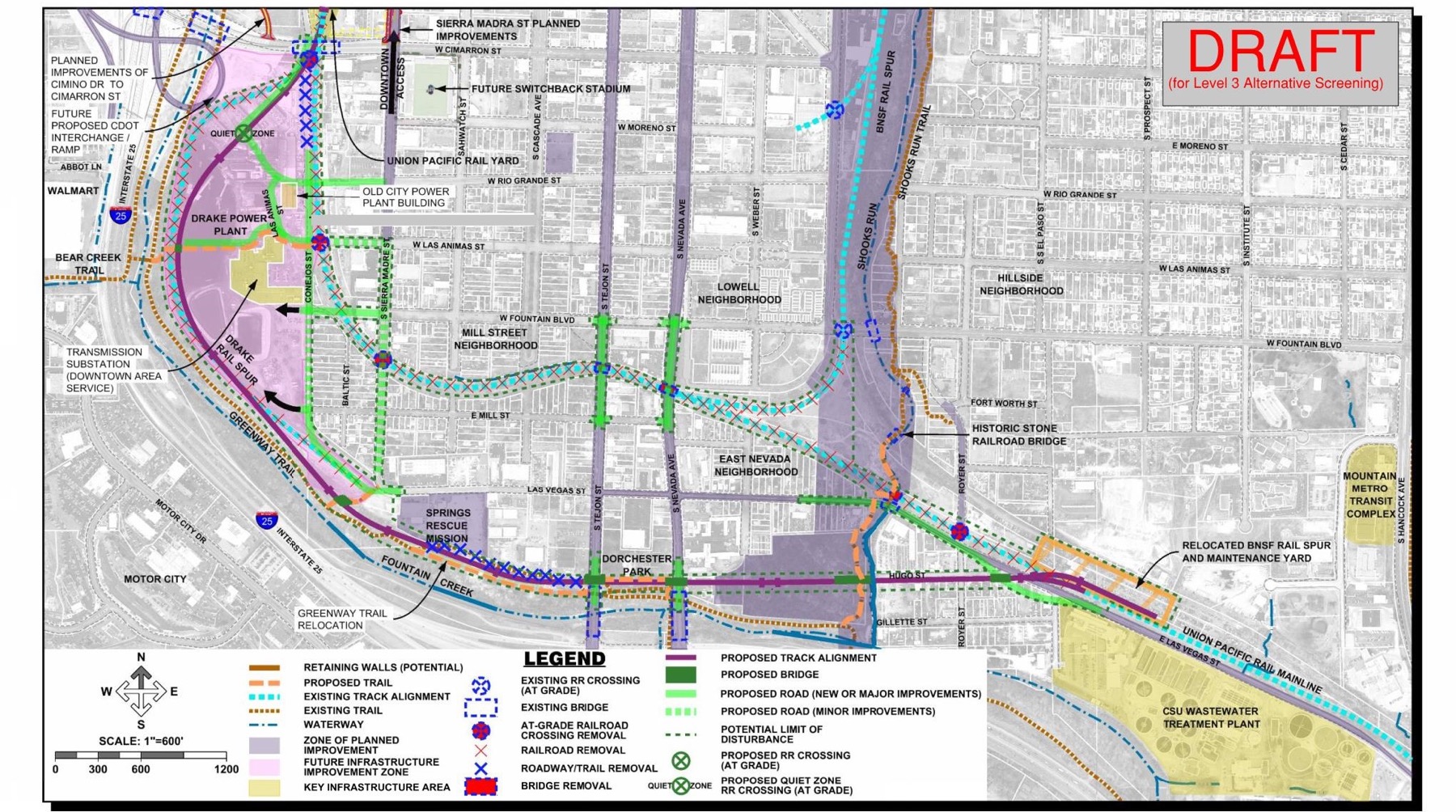 Cost EstimatesAlternative H 		$53.7 MillionAlternative M1	$42.0 Million	(Preferred Alternative)Alternative M2	$47.0 MillionAlternative N		$111.0 MillionAlternative O		$122.0 Million(These estimates were developed without the Las Vegas/Trail Improvements)
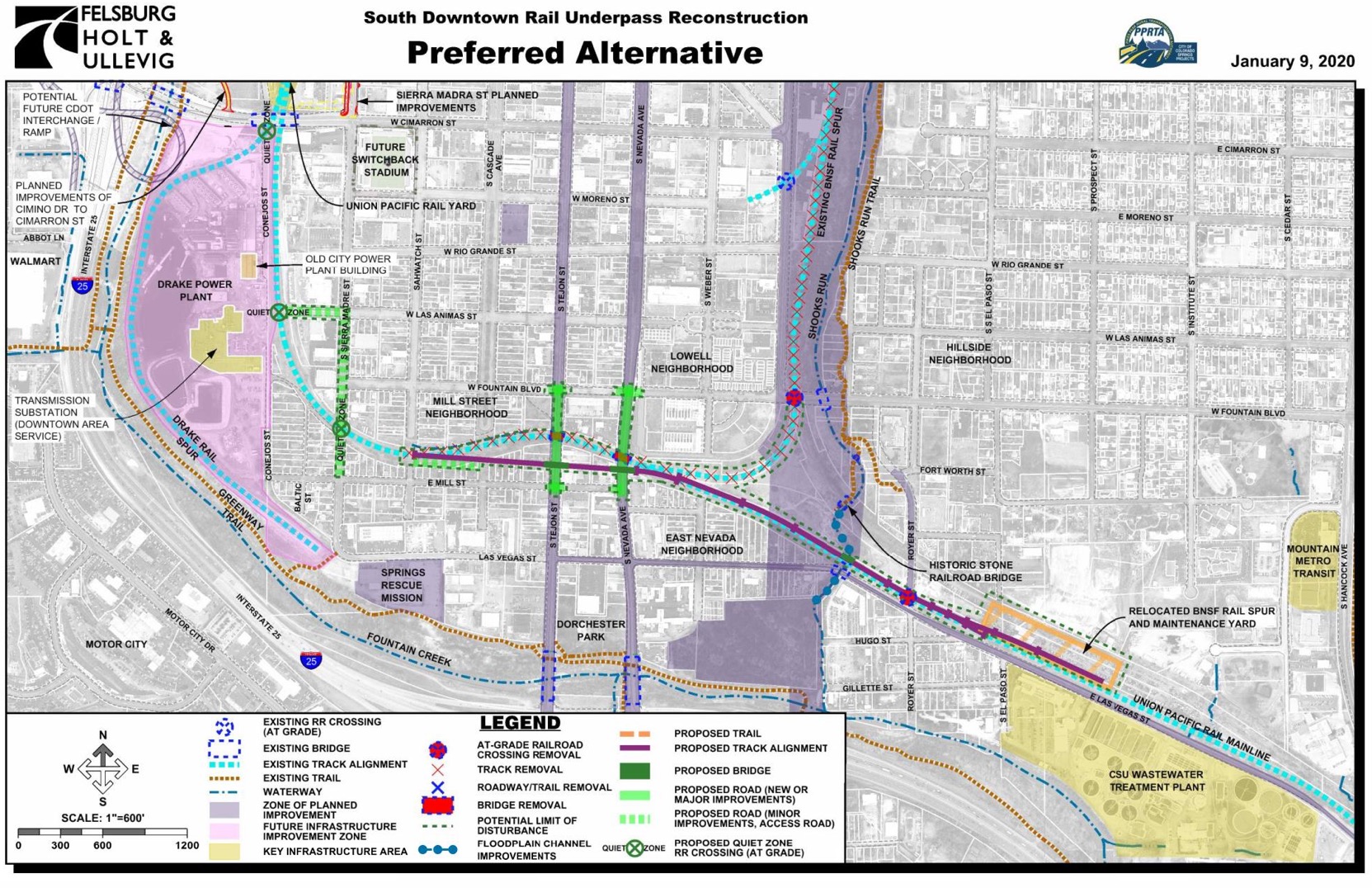 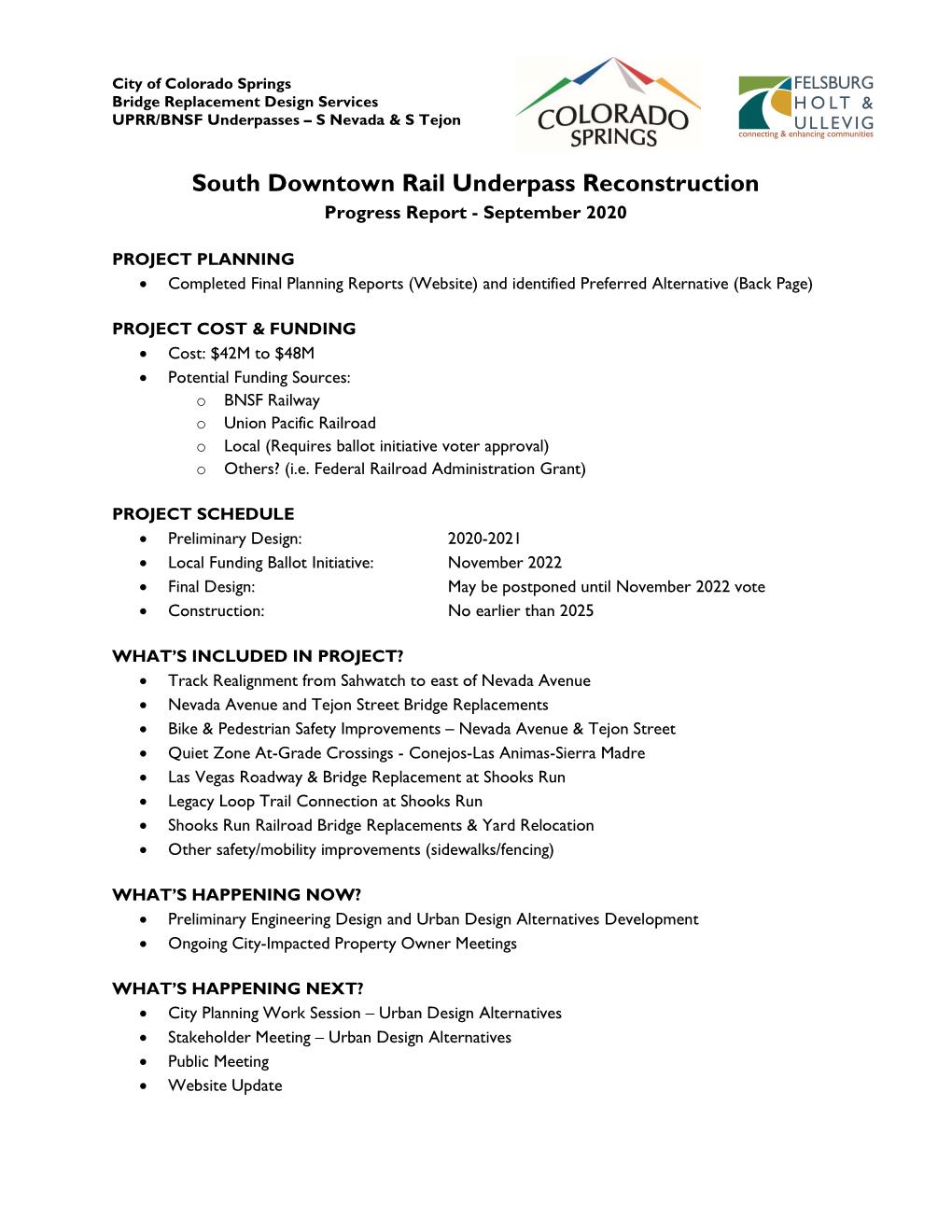